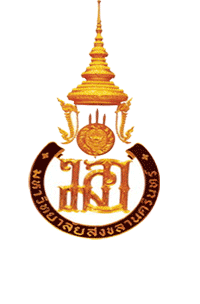 Saving Piggy on Android 
Final Project II Presentation 
May 13rd, 2015
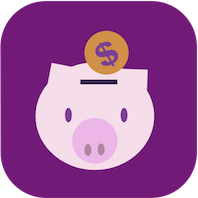 โดย ... น.ส. มาลีย๊ะ กำไลทอง    รหัสนักศึกษา 5435512117
อาจารย์ที่ปรึกษา         อ. ธรรมรัฏฐ์  สมิตะลัมพะ
อาจารย์ที่ปรึกษาร่วม    ดร.วศิมน พาณิชพัฒนกุล
อาจารย์ที่ปรึกษาร่วม    ผศ.ดร.วโรดม วีระพันธ์
242-402 Computer Engineering Project II
[Speaker Notes: เป็นแอพลิชัน Android สำหรับการบันทึกการออม]
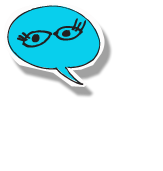 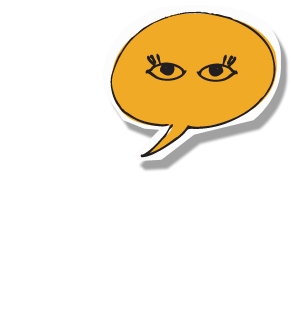 O
VER
VIEW
หัว
ข้อ
การ
นำเสนอ
เป้าหมายของโครงงาน
 รายละเอียดแอพลิเคชั่น
 ผลการรดำเนินงานโปรเจ็ค 
 สรุปผลการดำเนินงาน
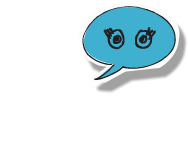 1
[Speaker Notes: T]
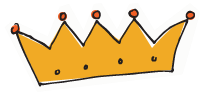 GOAL  เป้าหมายของโครงงาน
เพื่อสนับสนุนให้วางแผนการเงิน และออมเงินอย่างสม่ำเสมอ 

 เพื่อให้ผู้ใช้ตรวจสอบยอดเงิน และความคืบหน้าของเงินออมได้อย่างสะดวก

เพื่อให้ผู้ใช้ตระหนักถึงดอกเบี้ยและเงินเฟ้อ
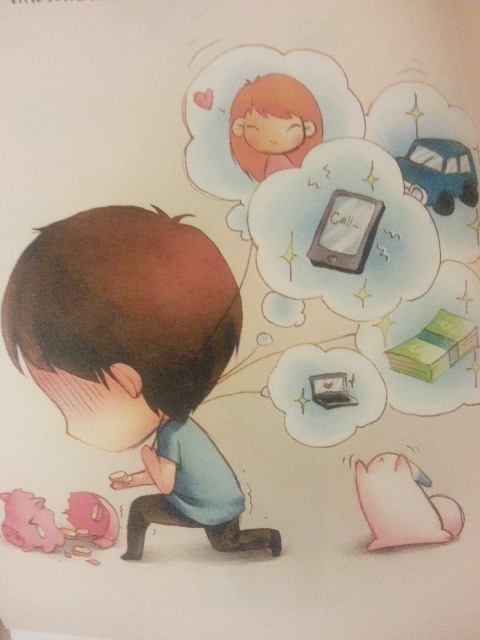 2
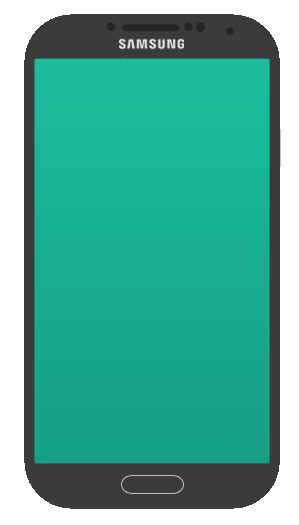 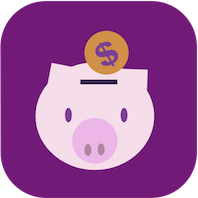 APPLICATION DETAIL
รายละเอียดแอพลิเคชั่น
Saving Piggy
3
Grumpy Piggy
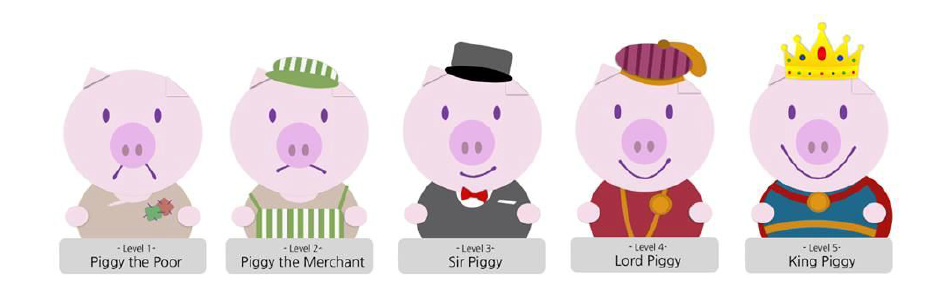 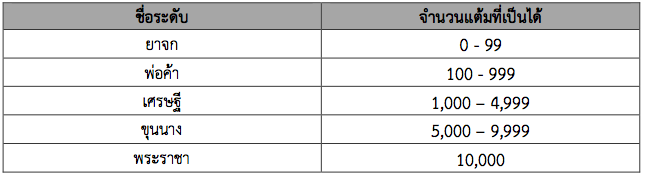 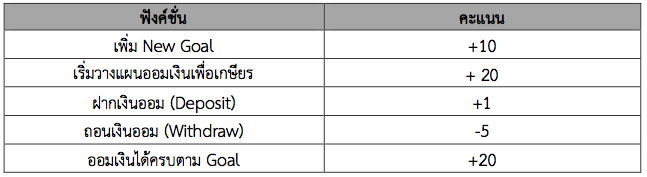 4
[Speaker Notes: เพื่อจูงใจให้ผู้ใช้บันทึกการออมเงินเป็นประจำ 
มีระบบเก็บแต้ม และ Level Up เลื่อนระดับตัวละครเพิ่มมา 
ซึ่ง Grumpy Piggy จะมีลักษณะนิสัยเป็นหมูขี้หงุดหงิดที่ต้องการให้ผู้ใช้งานออมเงินได้เยอะๆ 
เพื่อที่เขาจะได้ครองโลก โดยเลื่อนระดับจากระดับต่ำสุดคือยาจก เพื่อไปสู่ระดับสูงสุดคือพระราชา

โดยคะแนนจะวัดจากความถี่ในการใช้งานฟังค์ชั่นต่างๆของแอพลิเคชั่นยิ่งเข้ามาบันทึกการออม
มาก ก็จะยิ่งได้คะแนนมากซึ่งคะแนนจะแตกต่างกันออกไปสำหรับแต่ละฟังค์ชั่น เช่นตาราง.....

ทั้งนี้ระดับหรือ level ของตัวละครจะมีทั้งหมด 4 ระดับ โดยGrumpy Piggy ของผู้ใช้จะ
อยู่ที่ระดับไหนนั้นจะขึ้นกับคะแนนสะสมทั้งหมด]
USE-Case Diagram
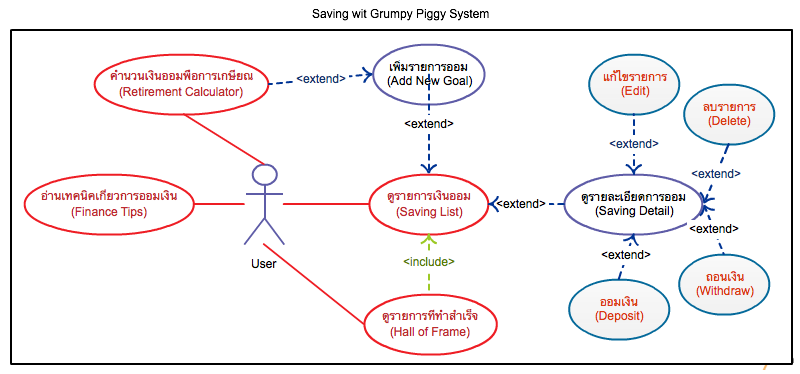 5
[Speaker Notes: Use case ภาพรวมระบบ 
ฟังค์ชั่นหลักมี 4 อัน แดงๆ



Finance Tips เกร็ดความรู้ด้านการเงิน
จะแสดงข้อมูลเกี่ยวกับความรู้ที่เกี่ยวข้องกับการเงินเบื้องต้น เพื่อให้ผู้ใช้มีความรู้ความเข้าใจและ
นำมาประยุกต์ใช้ในการออมเงินได้อย่างมีประสิทธิภาพ]
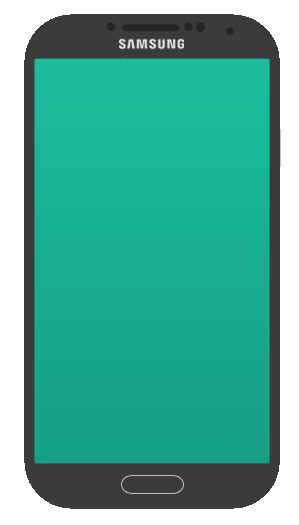 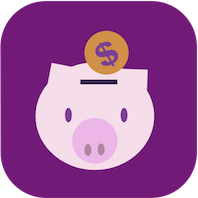 Project Results
ผลการดำเนินงาน
Saving Piggy
6
[Speaker Notes: Dashboard
Add Goal
Picture + Date
Cal ธรรมดา + คิดดอก
Saving Home
Billion , Trillion , Comma

detail
  เพิ่ม, ลบ, ลบเกินไม่ได้]
เพิ่ม/แก้ไข/ลบ ข้อมูลในฐานข้อมูล SQLite ได้
   นำค่าในฐานข้อมูลมาคำนวนทางคณิตศาสตร์ได้
   สร้างหน้า Dashboard, Saving, Hall of Fame, Retirement
Project I
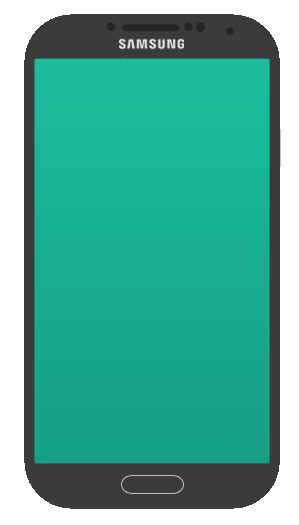 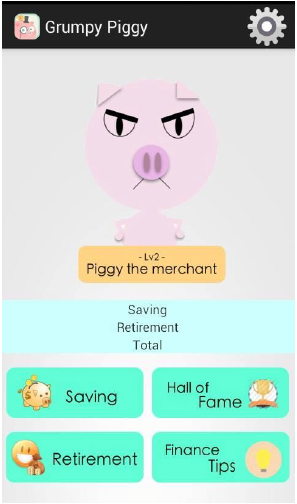 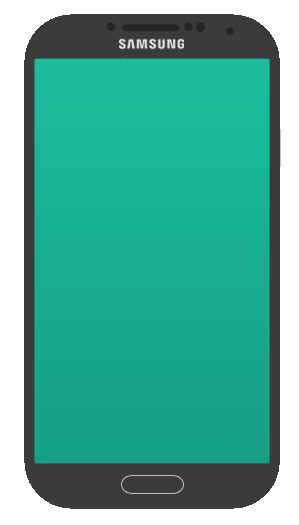 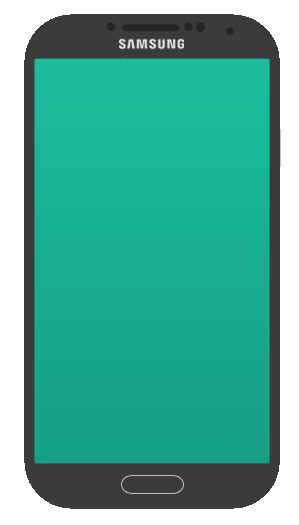 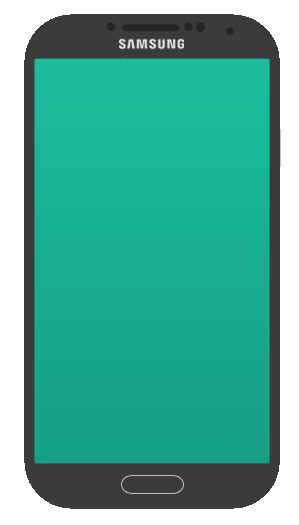 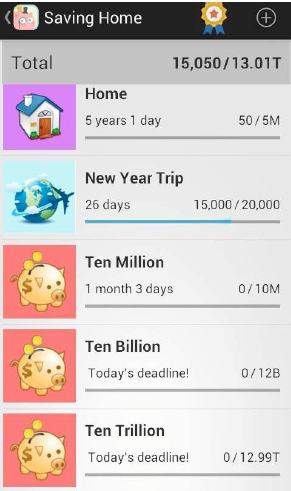 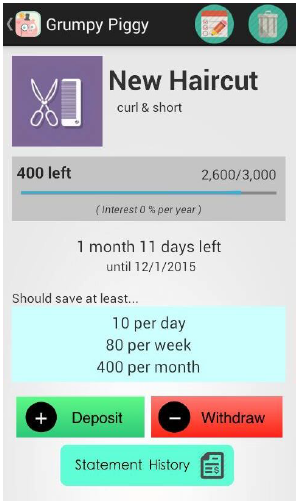 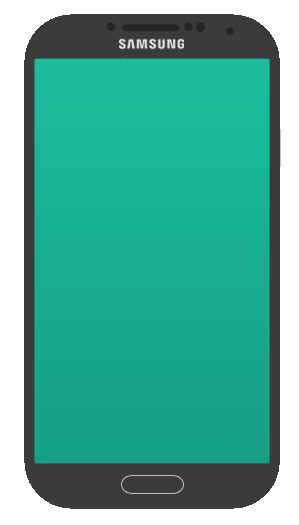 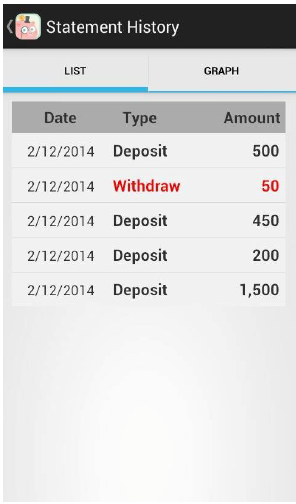 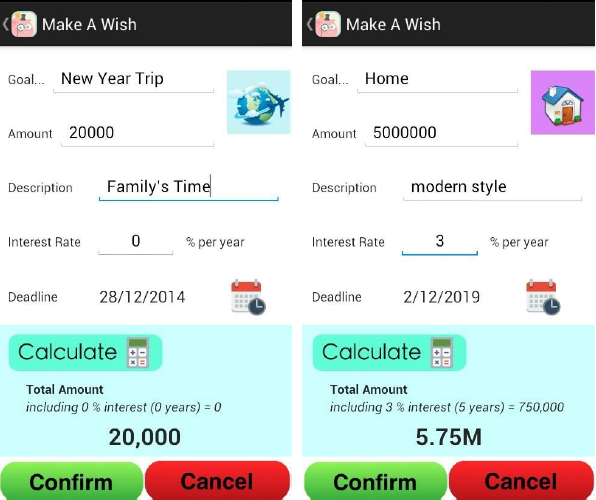 7
ออกแบบ และตกแต่งแอพพลิเคชั่น
   เขียนระบบเลเวลของ และระบบสุ่มคอมเมนท์ Grumpy Piggy
   สร้างกราฟแสดงข้อมูล
   ดึงข้อมูลมาแสดงผลตามลำดับแบบต่างๆ
   สร้างหน้าสรุปผลข้อมูลทั้งหมด
   รองรับทั้งภาษาไทยและอังกฤษ
Project II
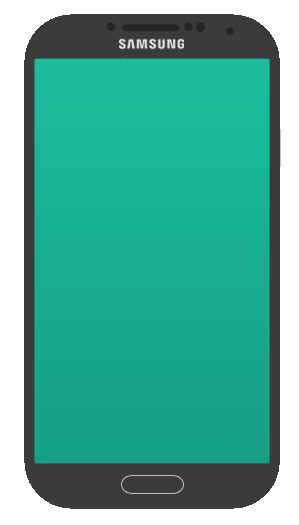 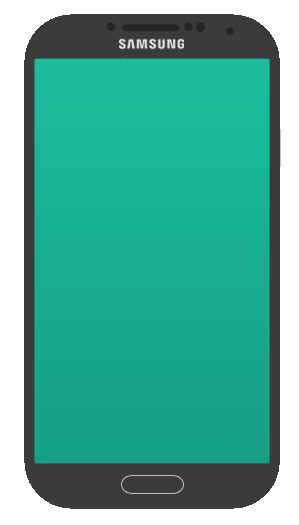 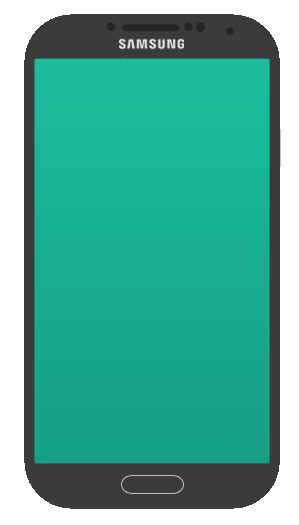 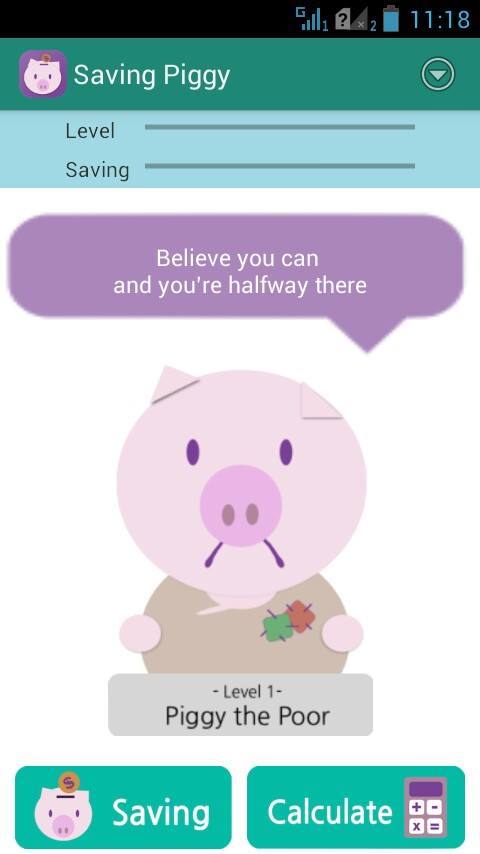 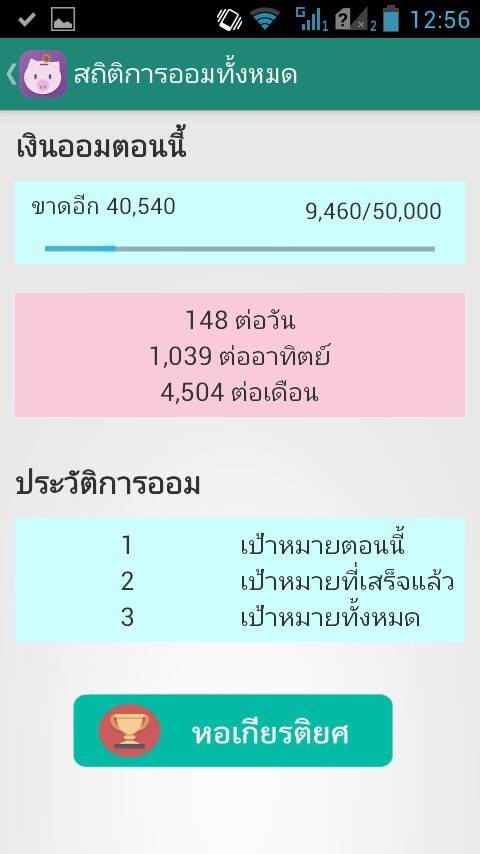 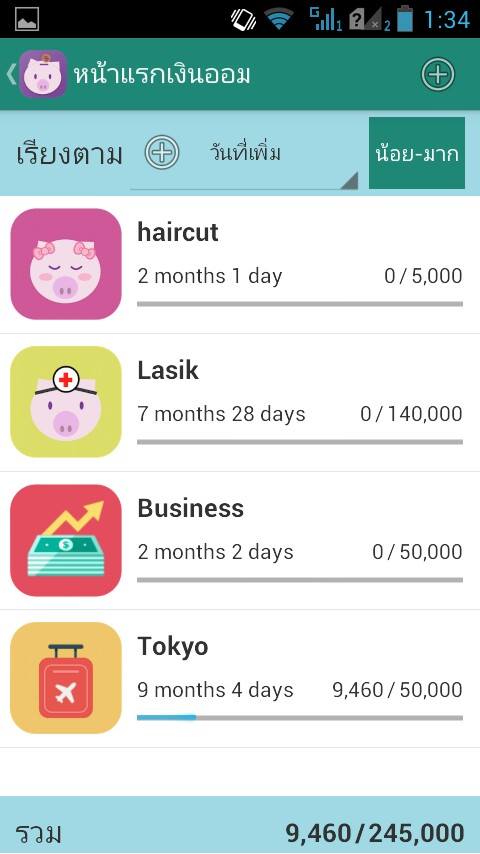 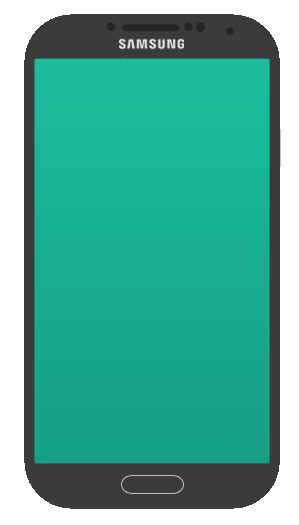 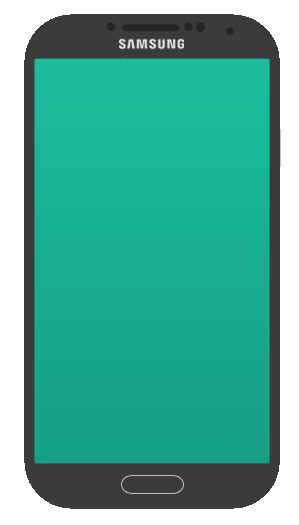 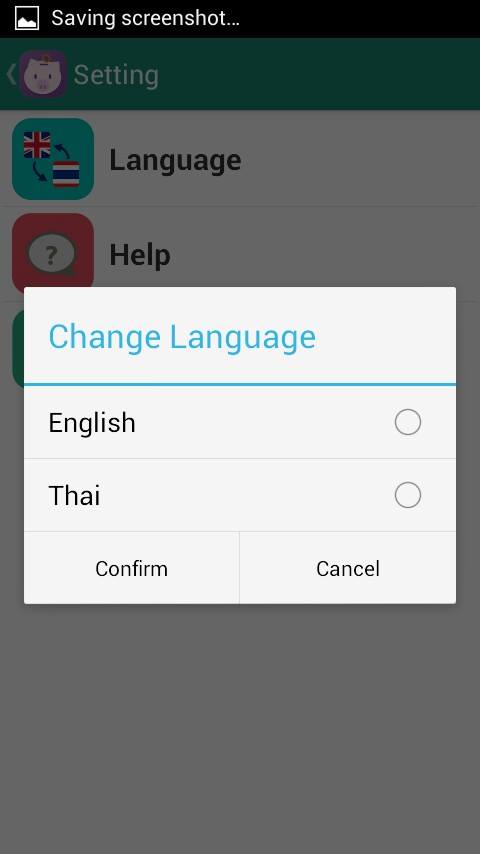 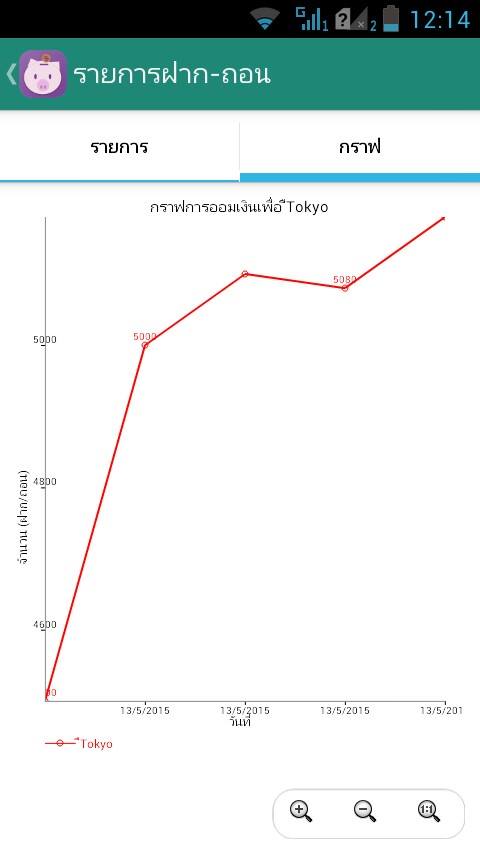 8
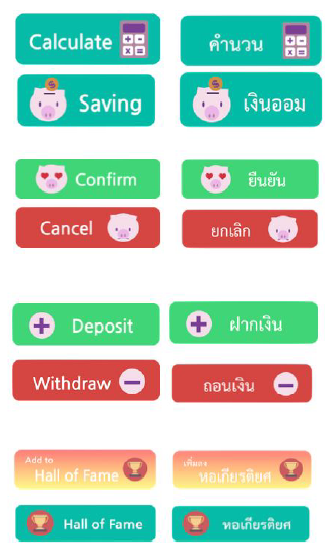 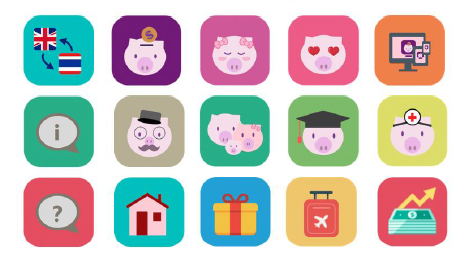 9
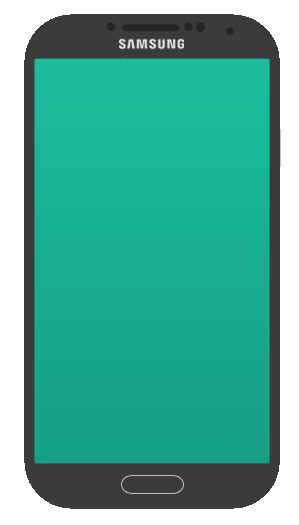 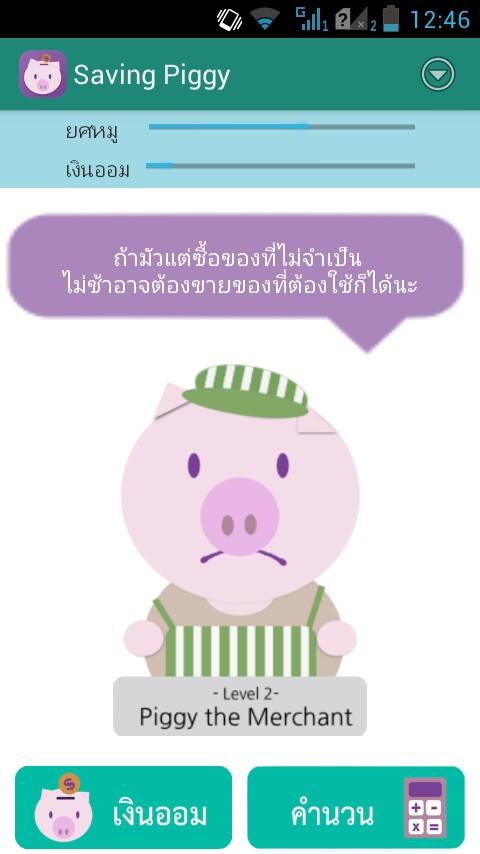 Summary
สรุปผลการดำเนินงาน
10
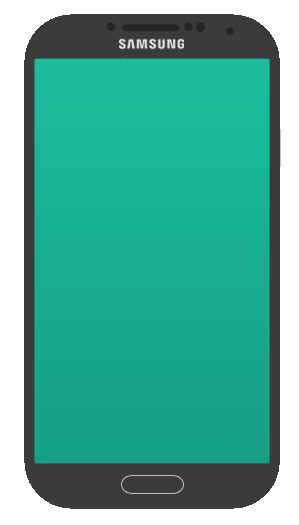 Overall Operation
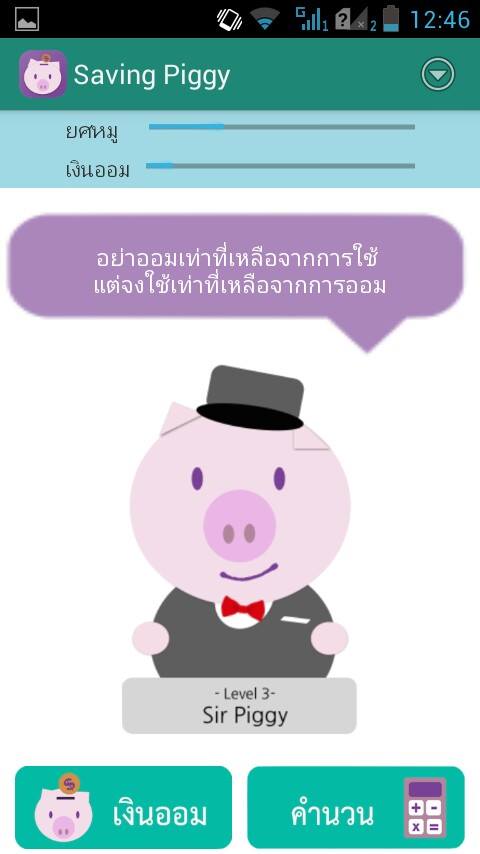 ผลการดำเนินงาน
Project II
แอพพลิเคชั่นสามารถใช้งานได้จริง
   มีความสวยงามน่าใช้
   นำความรู้ที่ได้ไปประยุกต์ใช้ทำ    แอพพลิเคชั่นอื่นๆได้
11
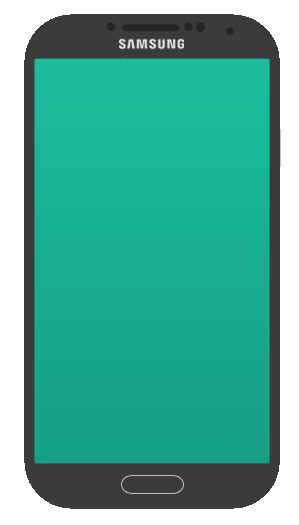 Problems and Errors
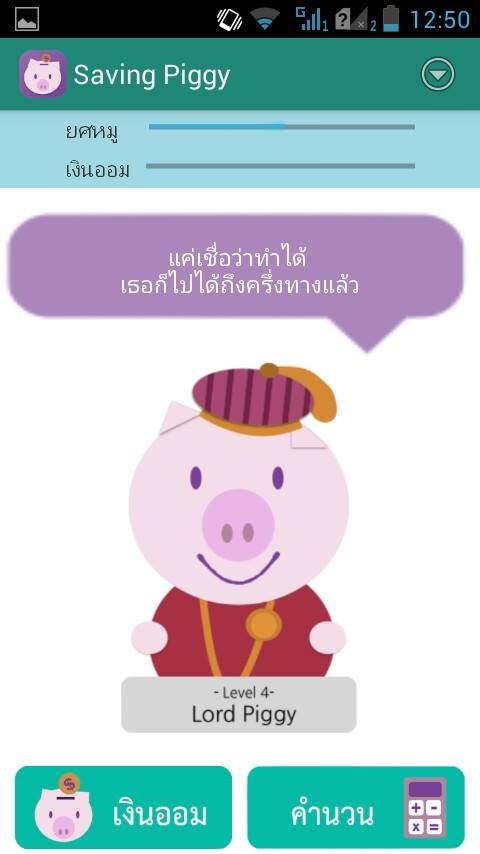 ปัญหาและอุปสรรค
Project II
เมื่อโปรแกรมมีขนาดใหญ่ขึ้นทำให้เกิดความสับสนในการส่งค่าระหว่างไฟล์ต่างๆ ทำให้เสียเวลาในการคอยตรวจสอบ
ต้องปรับโค้ดเยอะเพื่อให้แอพพลิเคชั่นรองรับหน้าจอขนาดต่างๆได้
12
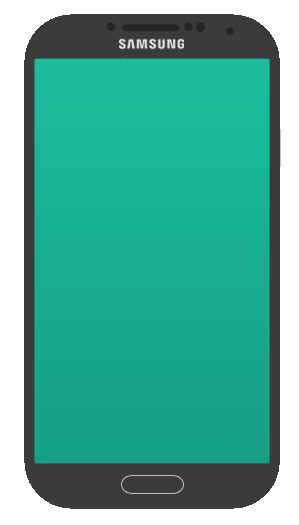 Plans what to do
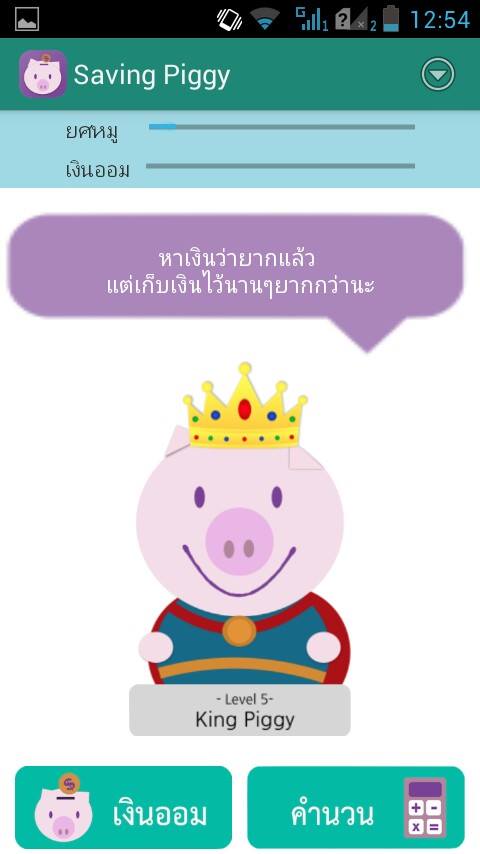 สิ่งที่จะทำต่อไป
Project II (Final)
ทำให้สามารถรองรับหน้าจอขนาดต่างๆได้
ทดสอบ,แก้ไข, เพิ่มรานละเอียดปลีกย่อย นำแอพพลิเคชั่นลง Play Store
13
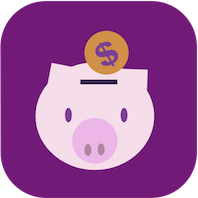 ขอบคุณค่ะ
น.ส. มาลีย๊ะ กำไลทอง 5435512117
ภาควิชาวิศวกรรมคอมพิวเตอร์ คณะวิศวกรรมศาสตร์ มหาวิทยาลับสงขลานครินทร์ วิทยาเขตภูเก็ต